Power Consideration for Multi-link Transmissions
Date: 2019-09-11
Authors:
Slide 1
Rojan Chitrakar (Panasonic)
Overview
Multi-link transmission is being considered as one of the key candidates to achieve the peak throughput target of 802.11be.

Operating multiple radios to enable multi-link transmissions may substantially increase the power consumption of multi-link capable devices which may be a concern for battery powered non-AP devices.

We look into the issue of idle listening and suggest a possible solution to reduce power consumption.
Slide 2
Rojan Chitrakar (Panasonic)
Power Consumption Assumptions
The 802.11ax Simulation Scenarios [4] specifies the following power state parameters:
Active states
Power consumption in all active states can be expected to increase multiple folds for multi-link capable devices.
Idle listening on multiple links may constitute significant ratio of a device’s power footprint.
Slide 3
Rojan Chitrakar (Panasonic)
Discussions
In light traffic load conditions, a non-AP STA can be expected to be in the idle listen mode for most of the time.

Even in heavy traffic load conditions, due to increased channel contentions, a non-AP STA may also be in listen mode for significant amount of time.

Even though a non-AP STA is capable of multi-link transmissions/receptions, the actual duration of its multi-link communication may be low. Only listening on a single link when not engaged in multi-link communication may result in significant power savings.
Slide 4
Rojan Chitrakar (Panasonic)
A potential solution: Configuration
For a multi-link non-AP STA, one supported link is assigned (by the AP) as the primary link*.
The primary link may be assigned during Association or post-association.
The primary link is used as the default link for synchronization (e.g. to receive Beacon frames) as well as non-data frames TX/RX.
The primary link may be re-assigned by the AP at any time.
The non-AP STA only listens on the primary link during idle periods. PS mode (if used) may only apply to the primary link.
The other links may be designated as secondary links.
The secondary links are used for high throughput TX/RX (e.g. by link aggregation or link transfer) .
The secondary links are disabled or in sleep state during idle periods.

*Note: A multi-link BSS may have multiple primary links as a deployment choice. Non-AP STAs may be assigned to different primary links.
Slide 5
Rojan Chitrakar (Panasonic)
A potential solution: TX/RX
The AP uses the primary link to indicate an upcoming multi-link transmission (DL/UL).
AP may also indicate the involved secondary links and the transmission time.
The non-AP STA activates the indicated secondary link/s.
AP schedules the multi-link transmission at the indicated time.
 The non-AP STA de-activates the secondary link/s after completion of the multi-link transmission.
f
Secondary Link - 2
6 GHz
(160 MHz)
Secondary Link - 1
5 GHz
(80 MHz)
Primary Link
2.4 GHz
(40 MHz)
t
ON
Multi-link Announcement frame
UL
Legend:
DL
Beacon frame
ACK/BA frame
OFF
Slide 6
Rojan Chitrakar (Panasonic)
Simple Numerical Comparison
Idle listening in three links vs single link:
Assumptions:
Each link operating on 20 MHz
10% RX and 10% TX opportunity in one BI.
Beacon RX in all 3 links or only 1 link.
1) Three links:
TBTT
TBTT
Beacon Interval
Beacon Interval
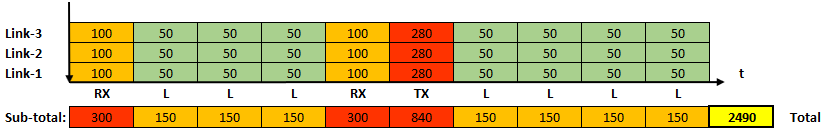 STA listens on all 3 links
Multi-link RX
Multi-link TX
2) Single link:
Beacon RX
STA only listens on link-1. Other links in SS.
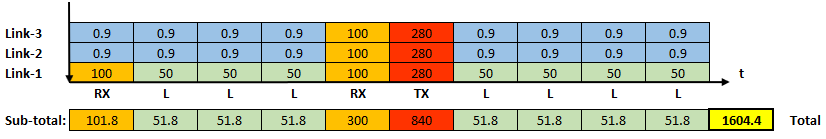 35.5% savings in this simple example.
Slide 7
Rojan Chitrakar (Panasonic)
Conclusion
In this contribution, we discussed the power consumption issue of multi-link capable devices. 
We highlighted that idle listening may constitute significant ratio of a multi-link device’s power footprint.
Only listening on a single link when not engaged in multi-link communication may result in significant power savings.

We also shared a potential solution whereby a multi-link non-AP STA is assigned a primary link.
The non-AP STA only listens on the primary link during idle periods.
Slide 8
Rojan Chitrakar (Panasonic)
References
IEEE 802.11-17/1184r1 – Follow up discussions on Throughput Enhancement
IEEE 802.11-19/823r0 – Multi-link aggregation 
IEEE 802.11-19/0821r1 – Multi-link Operation Discussion
IEEE 802.11-14/980r16 – TGax Simulation Scenarios
Slide 9
Rojan Chitrakar (Panasonic)
Straw Poll 1
Do you support that a multi-link capable EHT non-AP STA may only listen to a single link during idle periods?

Y/N/A
Slide 10
Rojan Chitrakar (Panasonic)